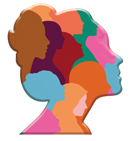 Εκπαιδευτικό πρόγραμμα για γυναίκεςΨηφιακή Νοοτροπία
[Speaker Notes: DON’T CHANGE]
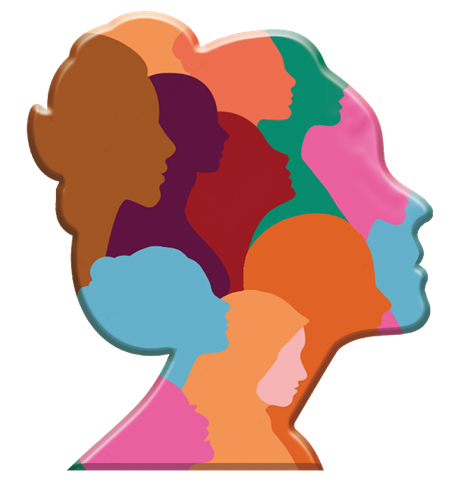 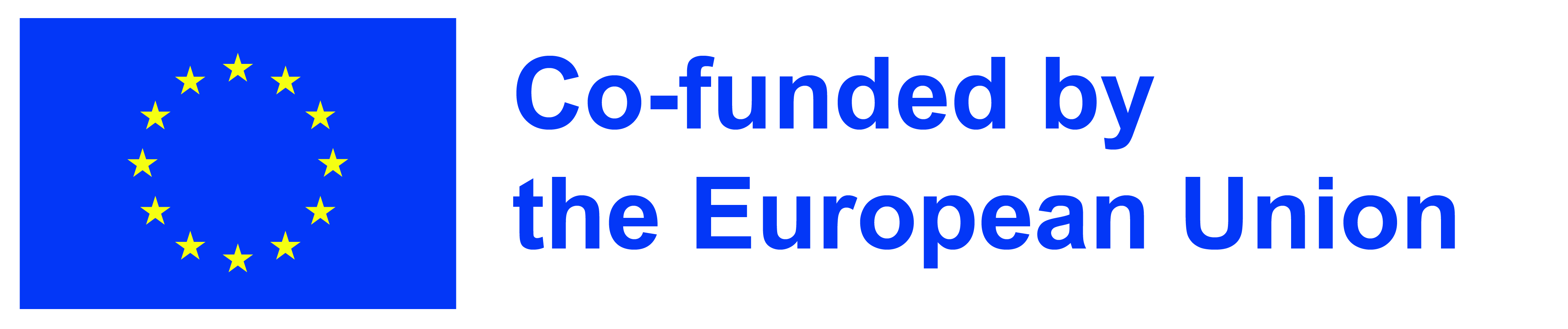 The European Commission's support for the production of this publication does not constitute an endorsement of the contents, which reflect the views only of the authors, and the Commission cannot be held responsible for any use which may be made of the information contained therein. 
Project number 2021-1-RO01-KA220-ADU-000026741
[Speaker Notes: DON’T CHANGE]
Η απομακρυσμένη εργασία έχει να κάνει με την εμπιστοσύνη και τα αποτελέσματα, όχι με τον έλεγχο και την προσωπική επικοινωνία.
Susan Hauser, Εταιρική Αντιπρόεδρος της Microsoft
[Speaker Notes: Insert here a quote related to the module topic]
2
Απομακρυσμένη Εργασία
Developer: Found.ation
[Speaker Notes: Replace the X by the module number]
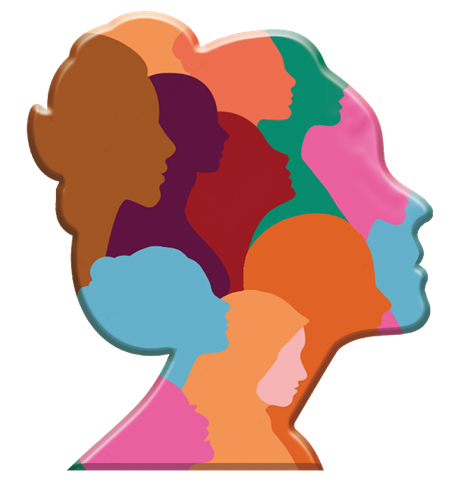 Μετά την ολοκλήρωση αυτής της ενότηταςθα είστε σε θέση να:
Ορίσετε τα βασικά στοιχεία της οργάνωσης ενός απομακρυσμένου περιβάλλοντος εργασίας.
Μάθετε μια σειρά ψηφιακών εργαλείων επικοινωνίας και συνεργασίας.
Κατανοήσετε τους βασικούς παράγοντες μιας αποτελεσματικής εικονικής επικοινωνίας.
Προσδιορίσετε στρατηγικές για τη δημιουργία αποτελεσματικών ψηφιακών σημείων επαφής.
Επιλέξετε την κατάλληλη τεχνολογία και τα κατάλληλα εργαλεία συνεργασίας για τις ανάγκες σας.
Διαχειριστείτε αποτελεσματικά την επικοινωνία μεταξύ απομακρυσμένων ομάδων.
Αναγνωρίσετε τα οφέλη, τις προκλήσεις και τις ευκαιρίες της εξ αποστάσεως εργασίας.
Επιλέξετε τα κατάλληλα ψηφιακά εργαλεία για τις δικές σας ανάγκες.
Γίνετε πιο παραγωγικές και αποδοτικές χρησιμοποιώντας ψηφιακά εργαλεία.
[Speaker Notes: Include here the learning outcomes developed previously
Remove the code references K1, S1, A1, etc.]
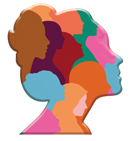 Βέλτιστες πρακτικές εξ αποστάσεως εργασίας
Οφέλη της εξ αποστάσεως εργασίας
Αυξημένη ευελιξία: Με την απομακρυσμένη εργασία, οι εργαζόμενοι έχουν τη δυνατότητα να εργάζονται από οπουδήποτε με σύνδεση στο διαδίκτυο. Αυτό τους επιτρέπει να έχουν περισσότερο έλεγχο στο πρόγραμμα και στο εργασιακό τους περιβάλλον, γεγονός που μπορεί να οδηγήσει σε αυξημένη παραγωγικότητα και ισορροπία μεταξύ επαγγελματικής και προσωπικής ζωής
Μείωση κόστους: Οι εταιρείες μπορούν να εξοικονομήσουν γενικά έξοδα, όπως ο χώρος γραφείου και οι υπηρεσίες κοινής ωφέλειας, βάζοντας τους υπαλλήλους να εργάζονται εξ αποστάσεως. Οι εργαζόμενοι μπορούν επίσης να εξοικονομήσουν έξοδα μετακίνησης και άλλα έξοδα που σχετίζονται με την εργασία σε ένα γραφείο
Αυξημένη παραγωγικότητα: Μελέτες έχουν δείξει ότι όσοι εργάζονται εξ αποστάσεως είναι πιο παραγωγικοί από τους συναδέλφους τους στο γραφείο. Αυτό μπορεί να οφείλεται σε παράγοντες όπως λιγότερους περισπασμούς, την ικανότητα δημιουργίας ενός εξατομικευμένου εργασιακού περιβάλλοντος και την ελευθερία να εργάζονται σε περιόδους που είναι πιο παραγωγικοί.
Περιβαλλοντικά οφέλη: Η εξ αποστάσεως εργασία μπορεί επίσης να έχει θετικό αντίκτυπο στο περιβάλλον, καθώς μειώνει την ανάγκη για μετακινήσεις και τις σχετικές εκπομπές άνθρακα.
Προκλήσεις της εξ αποστάσεως εργασίας
Επικοινωνία: Μπορεί να είναι πιο δύσκολη η επικοινωνία και η συνεργασία με τα μέλη της ομάδας όταν εργάζεστε εξ αποστάσεως. Αυτό μπορεί να απαιτεί τη χρήση διαφορετικών εργαλείων επικοινωνίας, όπως τηλεδιάσκεψη ή λογισμικό διαχείρισης έργου.
Απομόνωση: Μερικοί άνθρωποι μπορεί να διαπιστώσουν ότι τους λείπει η κοινωνική αλληλεπίδραση και η υποστήριξη ενός παραδοσιακού περιβάλλοντος γραφείου. Είναι σημαντικό για όσους εργάζονται εξ αποστάσεως να κάνουν μια προσπάθεια να παραμείνουν συνδεδεμένοι με τους συναδέλφους τους και να αναζητήτουν ευκαιρίες για κοινωνικοποίηση.
Τεχνητικά ζητήματα: Η απομακρυσμένη εργασία βασίζεται στην ύπαρξη αξιόπιστης σύνδεσης στο διαδίκτυο και υπολογιστή, καθώς και στην πρόσβαση στο απαραίτητο λογισμικό και εργαλεία. Τεχνικά ζητήματα μπορεί να διαταράξουν την εργασία και μπορεί να είναι απογοητευτικά για τους εργαζόμενους.
Διαχείριση χρόνου: Η αποτελεσματική διαχείριση του χρόνου μπορεί να είναι πιο δύσκολη όταν εργάζεστε εξ αποστάσεως, καθώς ενδέχεται να υπάρχουν περισσότεροι περισπασμοί και μπορεί να είναι πιο δύσκολο να διαχωρίσετε την εργασία από την προσωπική ζωή.
Εργασία εξ αποστάσεως
Σύμφωνα με έρευνα του 2019 από το Eurofound, έναν οργανισμό της Ευρωπαϊκής Ένωσης, το 37% των εργαζομένων στις χώρες της ΕΕ28 εργαζόταν εξ αποστάσεως τουλάχιστον μία ημέρα την εβδομάδα, ενώ το 15% εργαζόταν εξ αποστάσεως σε βάση πλήρους απασχόλησης.
Παρουσιάζεται μια σημαντική αύξηση σε σχέση με τα προηγούμενα χρόνια και είναι πιθανό η τάση να συνεχίστηκε λόγω της πανδημίας COVID-19, η οποία ανάγκασε πολλές εταιρείες να υιοθετήσουν πολιτικές εξ αποστάσεως εργασίας.
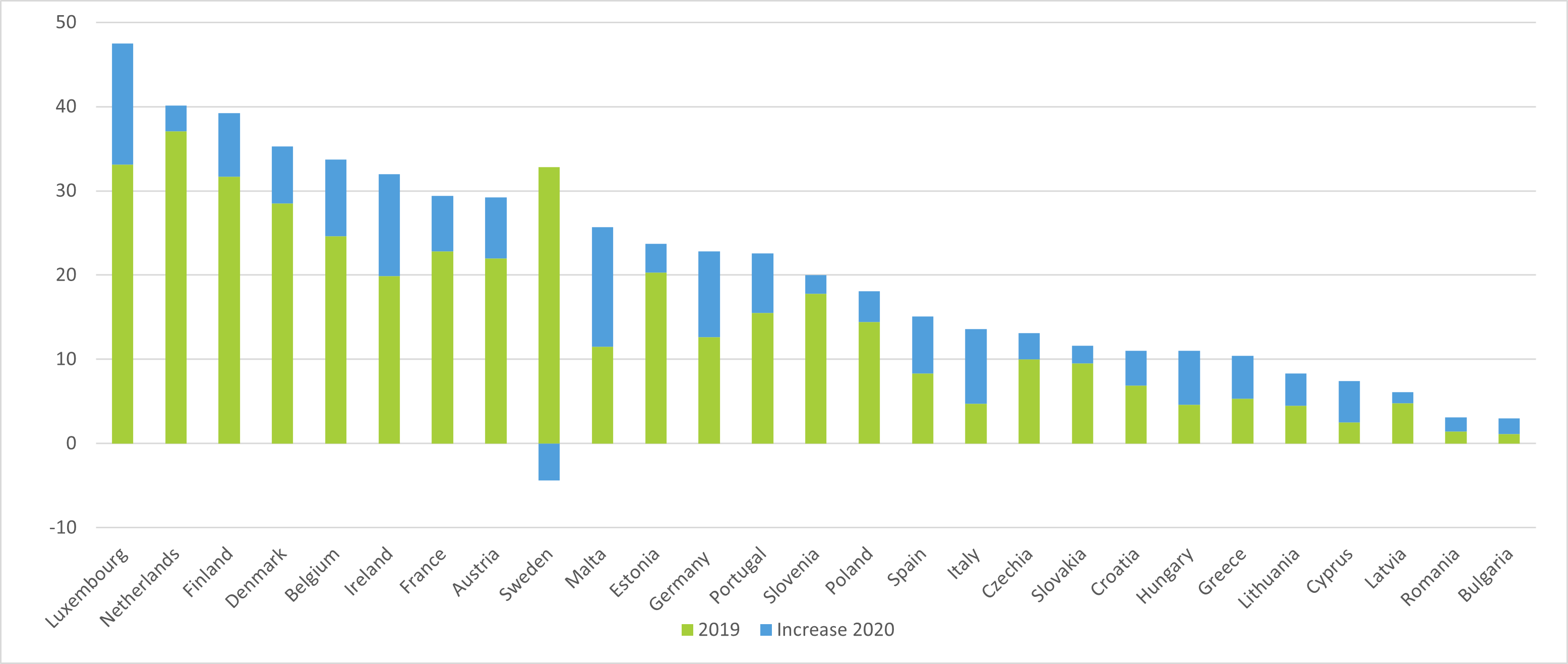 Σχέδιο εργασίας εξ αποστάσεωςΟ στόχος αυτής της δραστηριότητας είναι να ενδυναμώσει τις συμμετέχουσες στο να διαχειρίζονται αποτελεσματικά τις προκλήσεις της απομακρυσμένης εργασίας θέτοντας όρια, χτίζοντας μια ρουτίνα και να διαχειρίζονται τους περισπασμούς για να παραμείνουν συγκεντρωμένες.
Βήματα για την ολοκλήρωση της δραστηριότητας
Βήμα1: Σε ομάδες των 3-4 ατόμων, συζητήστε τη σημασία του να θέσετε όρια όταν εργάζεστε εξ αποστάσεως. Δημιουργήστε έναν καθορισμένο χώρο εργασίας και ορίστε τις ώρες εργασίας για να επικοινωνείτε με την ομάδα και τα μέλη της οικογένειάς σας
Βήμα2: Φτιάξτε μια ρουτίνα που λειτουργεί για εσάς. Αυτό μπορεί να περιλαμβάνει πράγματα όπως ο προγραμματισμός τακτικών διαλειμμάτων, η ιεράρχηση εργασιών και η ενσωμάτωση δραστηριοτήτων αυτοεξυπηρέτησης στην ημέρα σας
Βήμα3: Συζητήστε πώς να διαχειριστείτε τους περισπασμούς και παραμείνετε συγκεντρωμένες όταν εργάζεστε εξ αποστάσεως
Βήμα4: Κάθε ομάδα θα παρουσιάσει το σχέδιο εργασίας της εξ αποστάσεως στην τάξη. Να είστε έτοιμες να εξηγήσετε το σχέδιό σας και να συζητήσετε τα πιθανά οφέλη και προκλήσεις
ΧΡΟΝΟΣ:  20 λεπτά
.
Πλεονεκτήματα και μειονεκτήματα της απομακρυσμένης εργασίας
Συλλογισμός

Αφιερώστε λίγο χρόνο για να σκεφτείτε και να γράψετε τις σκέψεις και τις εμπειρίες σας κατά τις ακόλουθες οδηγίες:.
Ποια είναι μερικά από τα οφέλη που έχετε βιώσει όταν εργάζεστε εξ αποστάσεως;
Ποιες είναι μερικές από τις προκλήσεις που έχετε αντιμετωπίσει όταν εργάζεστε εξ αποστάσεως;
Πώς έχετε ξεπεράσει ή διαχειριστεί αυτές τις προκλήσεις;
Δράση

Πώς μπορείτε να εφαρμόσετε όσα έχετε μάθει σε μελλοντικές εξ αποστάσεως εργασιακές εμπειρίες;
Ποιες είναι κάποιες συγκεκριμένες ενέργειες που μπορείτε να κάνετε για να βελτιώσετε την εμπειρία εργασίας σας από απόσταση;
Πώς θα εφαρμόσετε αυτές τις ενέργειες στην καθημερινότητά σας;
Για να μάθετε περισσότερα σχετικά με αυτήν την ενότητα:
Εργασία από το σπίτι όταν τα παιδιά σας είναι εκτός σχολείου
https://remote.co/working-from-home-when-kids-out-of-school/
Γιατί η εργασία από το σπίτι είναι καλή για την επιχείρηση
https://www.youtube.com/watch?v=x6fIseKzzH0
[Speaker Notes: List other resources, readings that can help the women deppen the module topic
Provide not more thant 5 links]
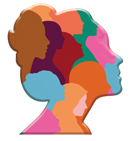 Ψηφιακά Εργαλεία για Ψηφιακό Γραφείο
Ψηφιακά Εργαλεία
Τα ψηφιακά εργαλεία μπορούν να βελτιώσουν την αποτελεσματικότητα και την παραγωγικότητα στο χώρο εργασίας αυτοματοποιώντας επαναλαμβανόμενες εργασίες, διευκολύνοντας τη συνεργασία και την επικοινωνία, εκσυγχρονίζοντας τις διαδικασίες και επιτρέποντας την ανάλυση δεδομένων και τη λήψη αποφάσεων σε πραγματικό χρόνο. Η υιοθέτηση ψηφιακών εργαλείων παρέχει πρόσβαση σε σχετικά δεδομένα, ανταλλαγή πληροφοριών και αποτελεσματικότερη επικοινωνία με συναδέλφους, πελάτες, προμηθευτές και άλλους ενδιαφερόμενους φορείς. Αυτό μπορεί επίσης να βελτιώσει την ικανότητα λήψης αποφάσεων βάσει δεδομένων και να αυξήσει την ταχύτητα επικοινωνίας και πρόσβασης στις πληροφορίες. Παρακάτω είναι μια λίστα με ενδεικτικά εργαλεία για να ξεκινήσετε να σχεδιάζετε το απομακρυσμένο γραφείο σας
Διαχείρηση Αρχείων
Simple Scan: Μια εφαρμογή για κινητά που επιτρέπει στους χρήστες να σαρώνουν γρήγορα έγγραφα και να τα αποθηκεύουν ως PDF.
DocuSign: Μια εφαρμογή που επιτρέπει στους χρήστες να υπογράφουν ψηφιακά και να στέλνουν έγγραφα για υπογραφή. ilovepdf.com: Μια εφαρμογή που βασίζεται στον ιστό που επιτρέπει στους χρήστες να επεξεργάζονται, να μετατρέπουν και να συμπιέζουν αρχεία PDF.
Διαχείριση Πελατειακών Σχέσεων
Pipedrive: Ένα εργαλείο CRM που βοηθά τους χρήστες να διαχειρίζονται τις πωλήσεις τους.
Hubspot CRM: Μια δωρεάν πλατφόρμα CRM που επιτρέπει στις επιχειρήσεις να οργανώνουν, να παρακολουθούν και να αναπτύσσουν τις σχέσεις με τους πελάτες τους.
Ψηφιακά Εργαλεία
Διαχείριση Χρόνου
Toggl Track: Μια εφαρμογή παρακολούθησης χρόνου που βοηθά τους χρήστες να παρακολουθούν τον χρόνο που αφιερώνουν σε διάφορες εργασίες και έργα.
Todoist: Μια εφαρμογή διαχείρισης εργασιών που επιτρέπει στους χρήστες να δημιουργούν και να διαχειρίζονται λίστες υποχρεώσεων και έργα.
Διαχείριση Έργων και Εργασιών
Trello: Ένα οπτικό εργαλείο διαχείρισης έργων που επιτρέπει στους χρήστες να οργανώνουν εργασίες και έργα χρησιμοποιώντας πίνακες και κάρτες.
monday.com: Ένα εργαλείο διαχείρισης έργου που επιτρέπει στις ομάδες να συνεργάζονται και να διαχειρίζονται την εργασία τους με προσαρμόσιμο και οπτικό τρόπο.
Συνεργασία και Κοινή Χρήση Αρχείων
Google Drive: Μια πλατφόρμα αποθήκευσης αρχείων και συνεργασίας στο cloud.
WeTransfer: Μια υπηρεσία κοινής χρήσης αρχείων που επιτρέπει στους χρήστες να στέλνουν μεγάλα αρχεία εύκολα.
Dropbox: Μια πλατφόρμα αποθήκευσης αρχείων και συνεργασίας στο cloud που επιτρέπει στους χρήστες να αποθηκεύουν, να μοιράζονται και να έχουν πρόσβαση στα αρχεία τους από οπουδήποτε.
Ψηφιακά Εργαλεία
Λογιστικά
Xero: Ένα online λογιστικό λογισμικό που επιτρέπει στους χρήστες να διαχειρίζονται την τιμολόγηση, τα έξοδα και τις τραπεζικές συναλλαγές.
FreshBooks: Ένα online εργαλείο τιμολόγησης, παρακολούθησης χρόνου και διαχείρισης εξόδων.

Εργαλεία Επικοινωνίας
Slack: Ένα εργαλείο ομαδικής επικοινωνίας που επιτρέπει στους χρήστες να στέλνουν μηνύματα, αρχεία και να πραγματοποιούν κλήσεις και βιντεοκλήσεις.
Zoom:  Ένα εργαλείο τηλεδιάσκεψης που επιτρέπει στους χρήστες να πραγματοποιούν τηλεδιασκέψεις, διαδικτυακά σεμινάρια και βιντεοκλήσεις.. 
Google Meet: Ένα εργαλείο τηλεδιάσκεψης που επιτρέπει στους χρήστες να συμμετέχουν ή να προγραμματίζουν συσκέψεις και να συνεργάζονται σε πραγματικό χρόνο. Εφαρμογές άμεσων μηνυμάτων: Εφαρμογές που επιτρέπουν στους χρήστες να στέλνουν και να λαμβάνουν μηνύματα κειμένου σε πραγματικό χρόνο, όπως το WhatsApp, το Facebook Messenger και το iMessage.
Business email: Υπηρεσίες ηλεκτρονικού ταχυδρομείου που έχουν σχεδιαστεί για επαγγελματική και επαγγελματική χρήση, όπως το Microsoft Outlook, το Gmail για επιχειρήσεις και το Yahoo Mail Pro.
Βελτιστοποίηση Ψηφιακών Εργαλείων για Εργασία Εξ ΑποστάσεωςΟ στόχος αυτής της δραστηριότητας είναι να δώσει στις συμμετέχουσες τη δυνατότητα να βελτιώσουν την εξ αποστάσεως εργασιακή τους εμπειρία αξιολογώντας, υλοποιώντας και βελτιστοποιώντας ψηφιακά εργαλεία.
Βήματα για την ολοκλήρωση της δραστηριότητας
Βήμα1: Σε ομάδες των 3-4 ατόμων, ελέγξτε τα ψηφιακά εργαλεία που χρησιμοποιείτε αυτήν τη στιγμή και εντοπίστε τυχόν τομείς όπου θα μπορούσαν να βελτιωθούν ή να γίνουν πιο αποδοτικά. Αφιερώστε λίγα λεπτά για να καταγράψετε τα εργαλεία που χρησιμοποιείτε και τυχόν προβλήματα που αντιμετωπίσατε.
Βήμα2: Ψάξτε ένα ή δύο νέα ψηφιακά εργαλεία που θα μπορούσαν να βοηθήσουν στη βελτίωση της εξ αποστάσεως εργασιακής μας εμπειρίας. Μπορείτε να χρησιμοποιήσετε το smartphone ή τον υπολογιστή σας για να αναζητήσετε εργαλεία που μπορούν να βοηθήσουν στην επικοινωνία, τη συνεργασία, τη διαχείριση έργου, την παρακολούθηση χρόνου ή άλλους σχετικούς τομείς.
Βήμα3: Σκεφτείτε πώς θα μπορούσατε να εφαρμόσετε αυτά τα νέα ψηφιακά εργαλεία στις καθημερινές σας διαδικασίες εργασίας. Πώς μπορείτε να εκπαιδεύσετε άλλους να τα χρησιμοποιούν; Αφιερώστε λίγα λεπτά για να σημειώσετε τις σκέψεις σας.
Βήμα4: Κάθε ομάδα θα παρουσιάσει τα αποτελέσματά της στην τάξη
 ΧΡΟΝΟΣ:  20 λεπτά
.
Πλεονεκτήματα και μειονεκτήματα της απομακρυσμένης εργασίας
Συλλογισμός

Ποια ψηφιακά εργαλεία χρησιμοποιείτε αυτήν τη στιγμή στην απομακρυσμένη εργασία σας;
Ποιες είναι οι πιο απαιτητικές πτυχές της χρήσης αυτών των εργαλείων;
Υπάρχουν κάποια ψηφιακά εργαλεία που έχετε ψάξει και τα οποία πιστεύετε ότι θα μπορούσαν να βελτιώσουν την εμπειρία εργασίας σας από απόσταση;
Υπάρχουν τομείς στους οποίους πιστεύετε ότι δεν έχετε γνώσεις ή δεξιότητες όσον αφορά τα ψηφιακά εργαλεία και πώς σκοπεύετε να τα βελτιώσετε;
Δράση

Προσδιορίστε ένα ή δύο ψηφιακά εργαλεία που πιστεύετε ότι θα μπορούσαν να βελτιώσουν την εμπειρία της εξ αποστάσεως εργασίας
Αναπτύξτε ένα σχέδιο για την εφαρμογή αυτών των νέων εργαλείων στην καθημερινή σας εργασία. Αυτό θα μπορούσε να σημαίνει τη διοργάνωση εκπαιδεύσεων από συναδέλφους ή τη δημιουργία μιας νέας διαδικασίας για την υιοθέτηση αυτών των εργαλείων. 
Μάθετε τι δεν γνωρίζουν ή τι δεν ξέρουν να κάνουν οι συνάδελφοι σας με τα ψηφιακά εργαλεία και, στη συνέχεια βρείτε πόρους (όπως σεμινάρια, διαδικτυακά σεμινάρια ή προγράμματα κατάρτισης) για να τους βοηθήσετε.
Για να μάθετε περισσότερα σχετικά με αυτήν την ενότητα:
32 Εργαλεία απομακρυσμένης εργασίας για ευτυχισμένους και παραγωγικούς εργαζόμενους
https://www.proofhub.com/articles/remote-work-tools-for-team
Πώς να πετύχετε την ισορροπία μεταξύ επαγγελματικής και προσωπικής ζωής
https://www.youtube.com/watch?v=_GgrKjsLrZg
[Speaker Notes: List other resources, readings that can help the women deppen the module topic
Provide not more thant 5 links]
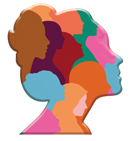 Αποτελεσματική Ψηφιακή Επικοινωνία
Ψηφιακή Επικοινωνία
Η ψηφιακή επικοινωνία αναφέρεται στη χρήση τεχνολογίας για τη διευκόλυνση της επικοινωνίας και της συνεργασίας μεταξύ ατόμων ή ομάδων που δεν βρίσκονται στην ίδια φυσική τοποθεσία. Αυτό μπορεί να περιλαμβάνει στοιχεία όπως το email, την ανταλλαγή άμεσων μηνυμάτων, την τηλεδιάσκεψη και τα εργαλεία διαχείρισης έργου.
Η ψηφιακή επικοινωνία γίνεται όλο και πιο σημαντική τα τελευταία χρόνια, αφού όλο και περισσότερες εταιρείες έχουν υιοθετήσει την τηλεργασία καθώς η ανάγκη έχει αυξηθεί. Η αποτελεσματική ψηφιακή επικοινωνία μπορεί να βοηθήσει στη βελτίωση της παραγωγικότητας, στην αύξηση της συνεργασίας και της δημιουργικότητας και στην ενίσχυση της ομαδικότητας μεταξύ των εργαζομένων που δουλεύουν εξ αποστάσεως. Είναι σημαντικό να κατανοήσετε τους διαφορετικούς τύπους διαθέσιμων εργαλείων ψηφιακής επικοινωνίας και να αναπτύξετε στρατηγικές για την αποτελεσματική χρήση τους για να εξασφαλίσετε αποτελεσματική επικοινωνία και συνεργασία.
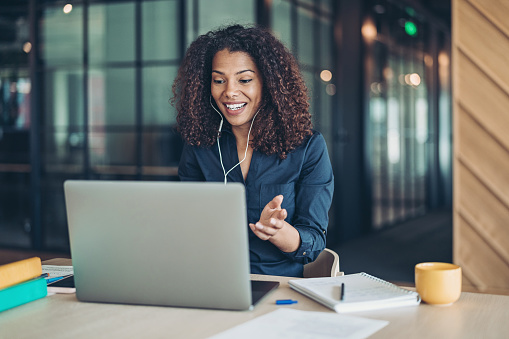 Τεχνικές Ψηφιακής Επικοινωνίας
Εξηγήστε τον σκοπό της επικοινωνίας και τι χρειάζεστε (πληροφορίες, έγκριση, πληροφορίες).
Καθορίστε ακριβή χρονοδιαγράμματα και προθεσμίες.
Το στυλ επικοινωνίας σας πρέπει να είναι κατάλληλο για το μέσο και τον στόχο του μηνύματος.
Χρησιμοποιήστε διάφορες μεθόδους επικοινωνίας για να εκφράσετε το μήνυμά σας ανάλογα με την περίσταση.
Έχετε έτοιμο και άμεσα διαθέσιμο υποστηρικτικό υλικό για να το μοιραστείτε εάν παραστεί ανάγκη.
Βοηθήστε τονίζοντας τα κρίσιμα σημεία στα οποία πρέπει να δίνεται προσοχή σε περιπτώσεις τεράστιου όγκου πληροφοριών
Για να γίνετε πιο επικοινωνιακοί, χρησιμοποιήστε τη γλώσσα του σώματος.
Βρείτε έναν ήσυχο χώρο χωρίς περισπασμούς με ακουστική υψηλής ποιότητας.
Βεβαιωθείτε ότι η κάμερα βρίσκεται σε άνετο ύψος θέασης.
Απενεργοποιήστε το μικρόφωνο όταν δεν πρόκειται να το χρησιμοποιήσετε για να μιλήσετε.
Είναι σημαντικό να υπάρχει επαρκής φωτισμός. Προσπαθήστε να μείνετε μακριά από έντονα φώτα ή παράθυρα.
Κρατήστε το τηλέφωνό σας ασφαλές τοποθετώντας το σε βάση εάν χρησιμοποιείτε σύνδεση κινητής τηλεφωνίας.
Για να αποφύγετε απροσδόκητα συμβάντα, χρησιμοποιήστε εικονικά φόντα ή φίλτρα.
Αποφύγετε Τεχνικά Θέματα
Δοκιμάστε να συνδεθείτε για μια δοκιμαστική περίοδο, ανεξάρτητα από το αν έχετε προηγούμενη εμπειρία με online συσκέψεις.
Ελέγξτε ότι το μικρόφωνο, η κάμερα και η κοινή χρήση οθόνης λειτουργούν σωστά.
Βεβαιωθείτε ότι έχετε ήδη κατεβάσει την απαραίτητη εφαρμογή.
Κλείστε όλα τα background προγράμματα που προκαλούν υπερφόρτωση της σύνδεσής σας.
Κλείστε την κάμερά σας και ζητήστε από τα άτομα με τα οποία συνομιλείτε να κάνουν το ίδιο εάν συνδέεστε από αργό δίκτυο.
Συνδεθείτε ενσύρματα εάν παρακολουθείτε μια κρίσιμη συνάντηση ή κάνετε μια παρουσίαση. Η σύνδεσή σας θα είναι πιο σταθερή.
Για να αποφύγετε προβλήματα ηχούς, χρησιμοποιήστε ακουστικά.
Εάν συνδέεστε από φορητή συσκευή, βεβαιωθείτε ότι έχετε μαζί σας μια πλήρως φορτισμένη μπαταρία ή φορτιστή.
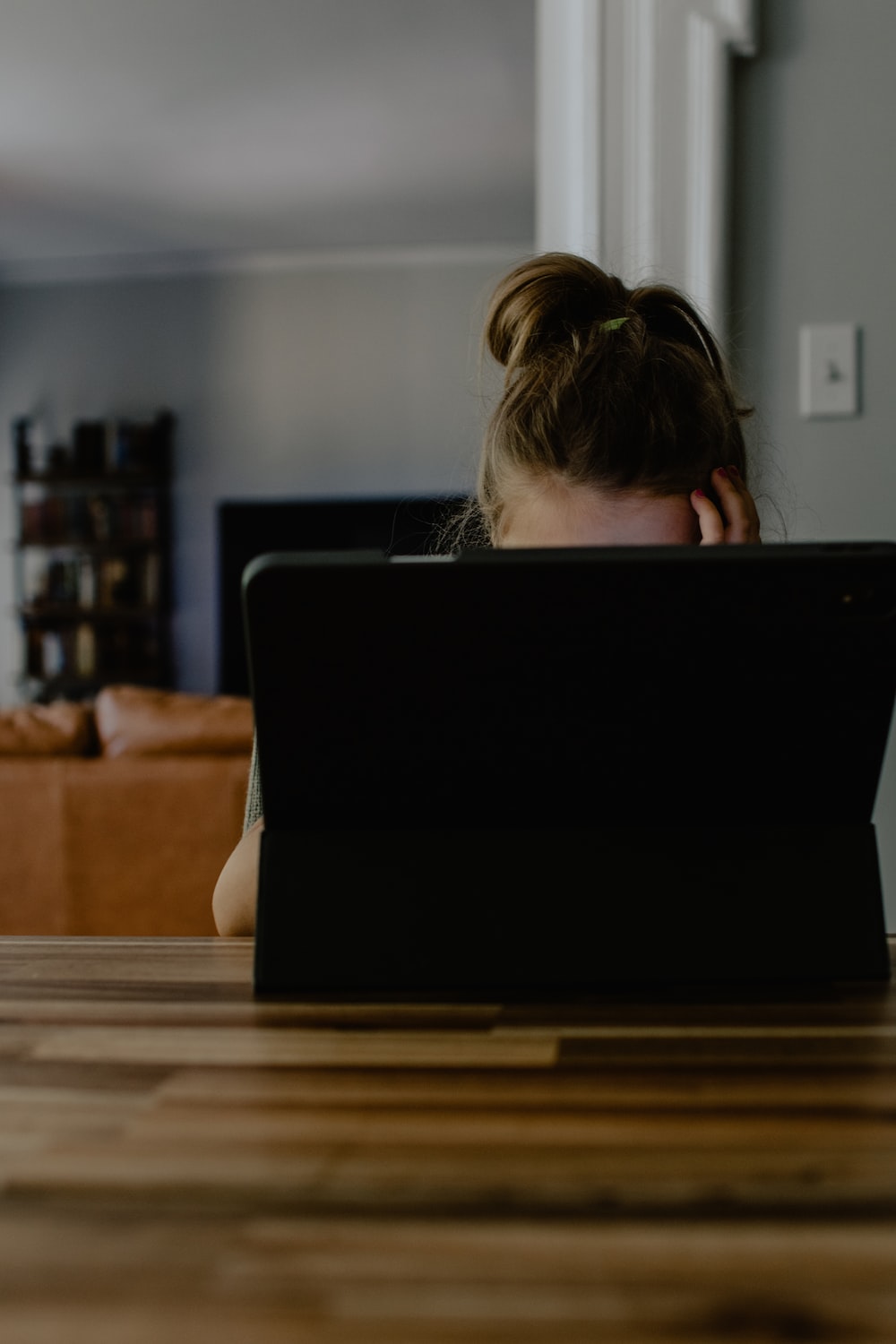 Οργανώνοντας μια ψηφιακή συνάντησηΟ στόχος αυτής της δραστηριότητας είναι να δώσει τη δυνατότητα στους συμμετέχουσες να σχεδιάσουν και να εκτελέσουν ένα επιτυχημένο virtual meeting
Βήματα για την ολοκλήρωση της δραστηριότητας
Βήμα1: Σε ομάδες των 3-4 ατόμων, ορίστε τους ρόλους σας στο meeting και καθορίστε τον σκοπό αυτού του meeting. Για παράδειγμα, μπορείτε να επιλέξετε ένα meeting ομάδων, ένα meeting πελατών, ένα meeting πωλήσεων ή μια συνέντευξη.
Βήμα2: Επιλέξτε την πλατφόρμα που είναι κατάλληλη για αυτό το meeting και ορίστε ημερομηνία και ώρα, λαμβάνοντας υπόψη τυχόν περιορισμούς προγραμματισμού. Στείλτε τις προσκλήσεις και ετοιμάστε όλα τα απαραίτητα υλικά.
Βήμα3: Υλοποιήστε το meeting και φροντίστε να χρησιμοποιήσετε τις δυνατότητες της πλατφόρμας τηλεδιασκέψεων για να διευκολύνετε την αλληλεπίδραση και τη συνεργασία.
Βήμα4: Κάθε ομάδα θα παρουσιάσει τα σχόλιά της στην τάξη.
 ΧΡΟΝΟΣ:  20 λεπτά
.
Πλεονεκτήματα και μειονεκτήματα της απομακρυσμένης εργασίας
Συλλογισμός

Ποια εργαλεία για virtual meeting χρησιμοποιείτε αυτήν τη στιγμή;
Ποιες είναι οι πιο απαιτητικές πτυχές της χρήσης αυτών των εργαλείων κατά τη διάρκεια meeting;
Ποιες είναι μερικές βέλτιστες πρακτικές που έχετε μάθει για τη διεξαγωγή virtual meeting;
Υπάρχουν τομείς όπου πιστεύετε ότι δεν έχετε γνώσεις ή δεξιότητες όσον αφορά τα virtual meeting και πώς σκοπεύετε να τις βελτιώσετε;
Δράση

Αναπτύξτε ένα σχέδιο για τη διασφάλιση αποτελεσματικής επικοινωνίας και συμμετοχής κατά τη διάρκεια virtual meetings. Αυτό θα μπορούσε να περιλαμβάνει τον καθορισμό βασικών κανόνων, τη δημιουργία ατζέντας ή τη χρήση εργαλείων για την ενθάρρυνση της συμμετοχής και της δέσμευσης.
Προσδιορίστε τους τομείς όπου δεν έχουν γνώσεις ή δεξιότητες όσον αφορά τα virtual meeting και ερευνήστε και βρείτε πόρους (όπως σεμινάρια, διαδικτυακά σεμινάρια ή προγράμματα κατάρτισης) για να τα βελτιώσετε.
Για να μάθετε περισσότερα σχετικά με αυτήν την ενότητα:
Ο απόλυτος οδηγός για ψηφιακές συναντήσεις
https://slack.com/blog/collaboration/ultimate-guide-digital-meetings
Οδηγός ψηφιακών συναντήσεων: Συμβουλές, ιδέες και εργαλεία 
https://www.cvent.com/en/blog/events/virtual-meetings
[Speaker Notes: List other resources, readings that can help the women deppen the module topic
Provide not more thant 5 links]
Η απομακρυσμένη εργασία δεν είναι μια λύση που ταιριάζει σε όλους, αλλά μπορεί να είναι ένα ισχυρό εργαλείο για τη δημιουργία διαφορετικών και συμπεριληπτικών χώρων εργασίας.Leah Busque, Διευθύνων Σύμβουλος και ιδρυτής της TaskRabbit
Θέστε έναν νέο στόχο και ολοκληρώστε άλλη μία ενότητα!
28
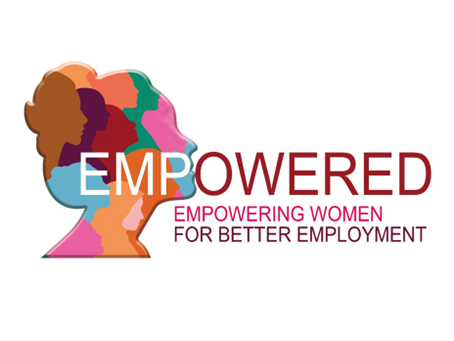 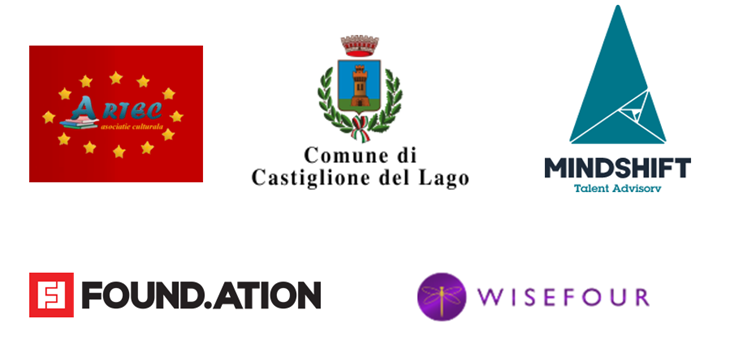 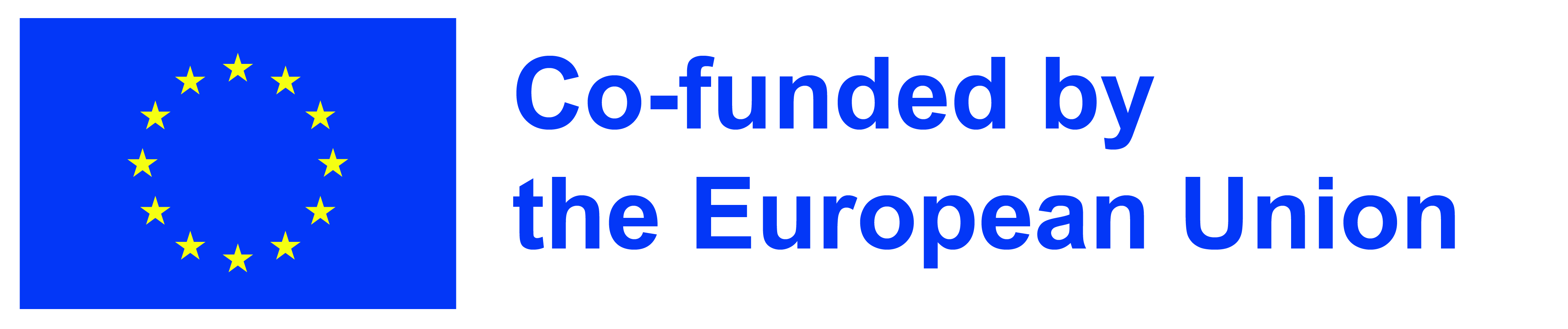 The European Commission's support for the production of this publication does not constitute an endorsement of the contents, which reflect the views only of the authors, and the Commission cannot be held responsible for any use which may be made of the information contained therein. 
Project number 2021-1-RO01-KA220-ADU-000026741
[Speaker Notes: DON’T CHANGE]